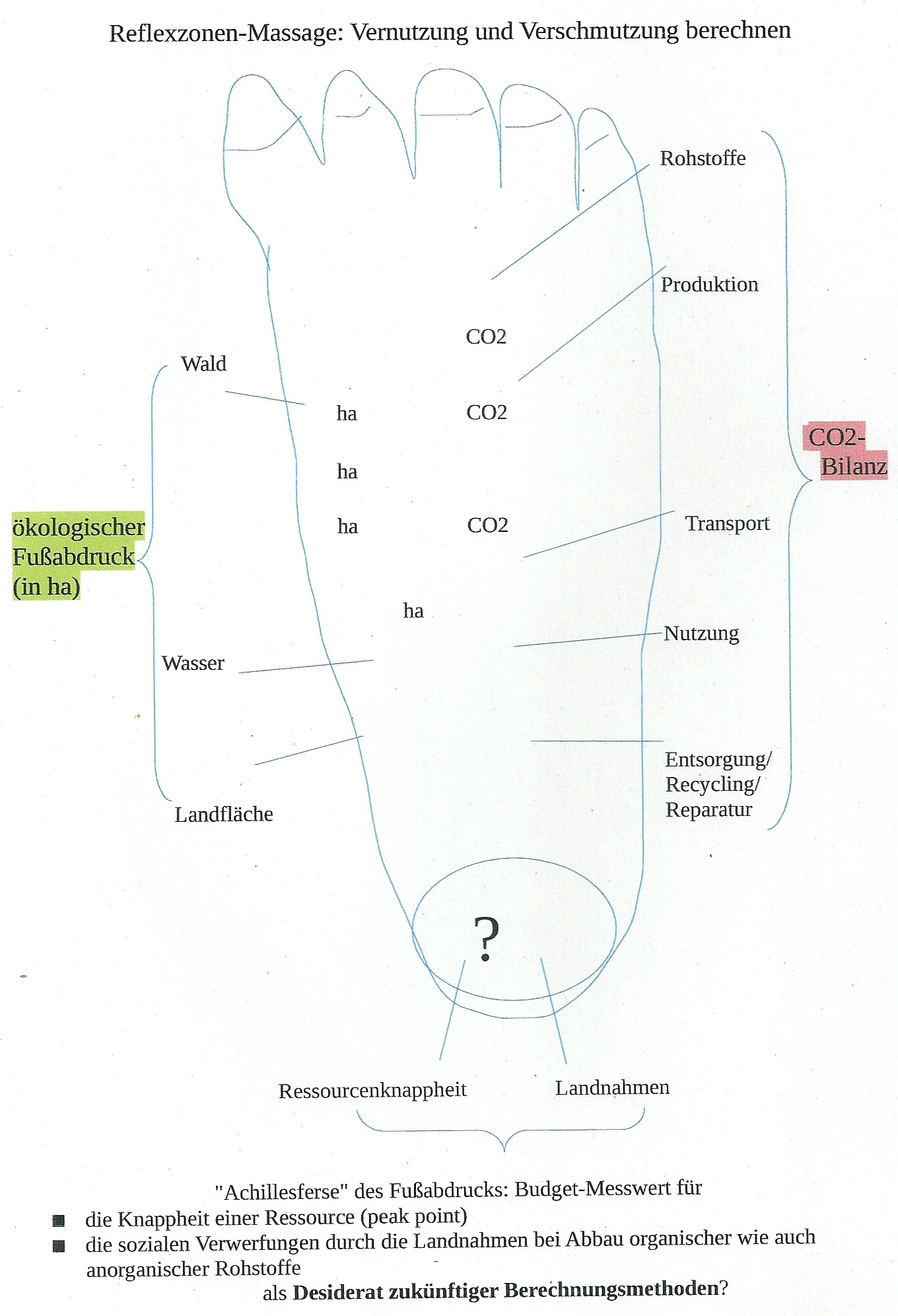 Die Füße selber sind alle ähnlich groß….
…..was uns unterscheidet, sind die übergroßen Schuhe
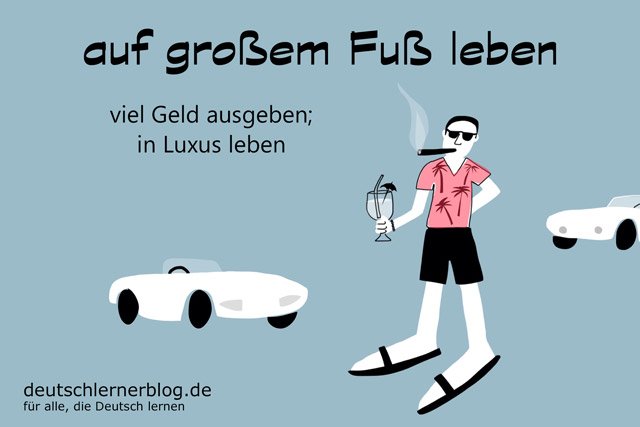 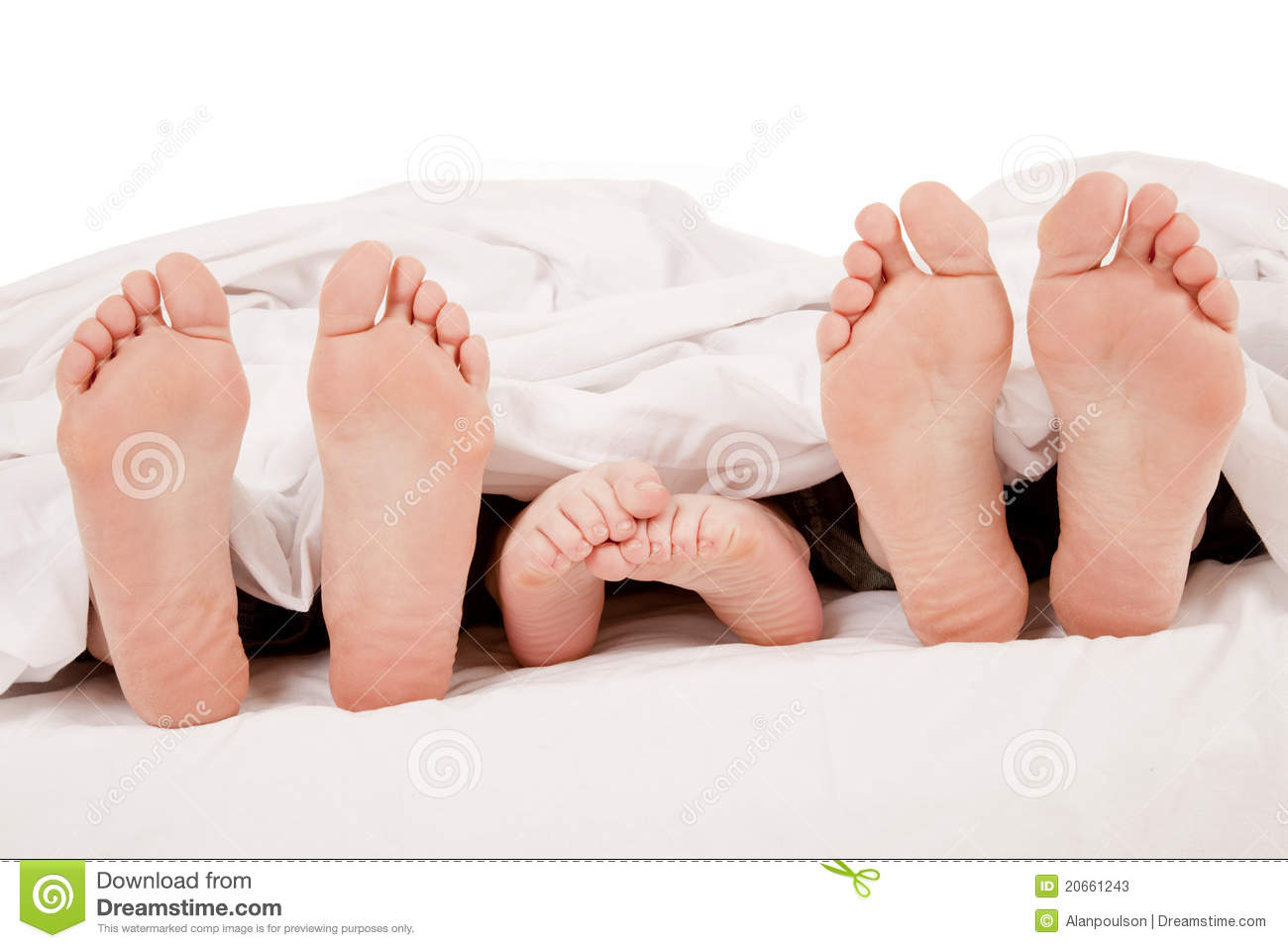 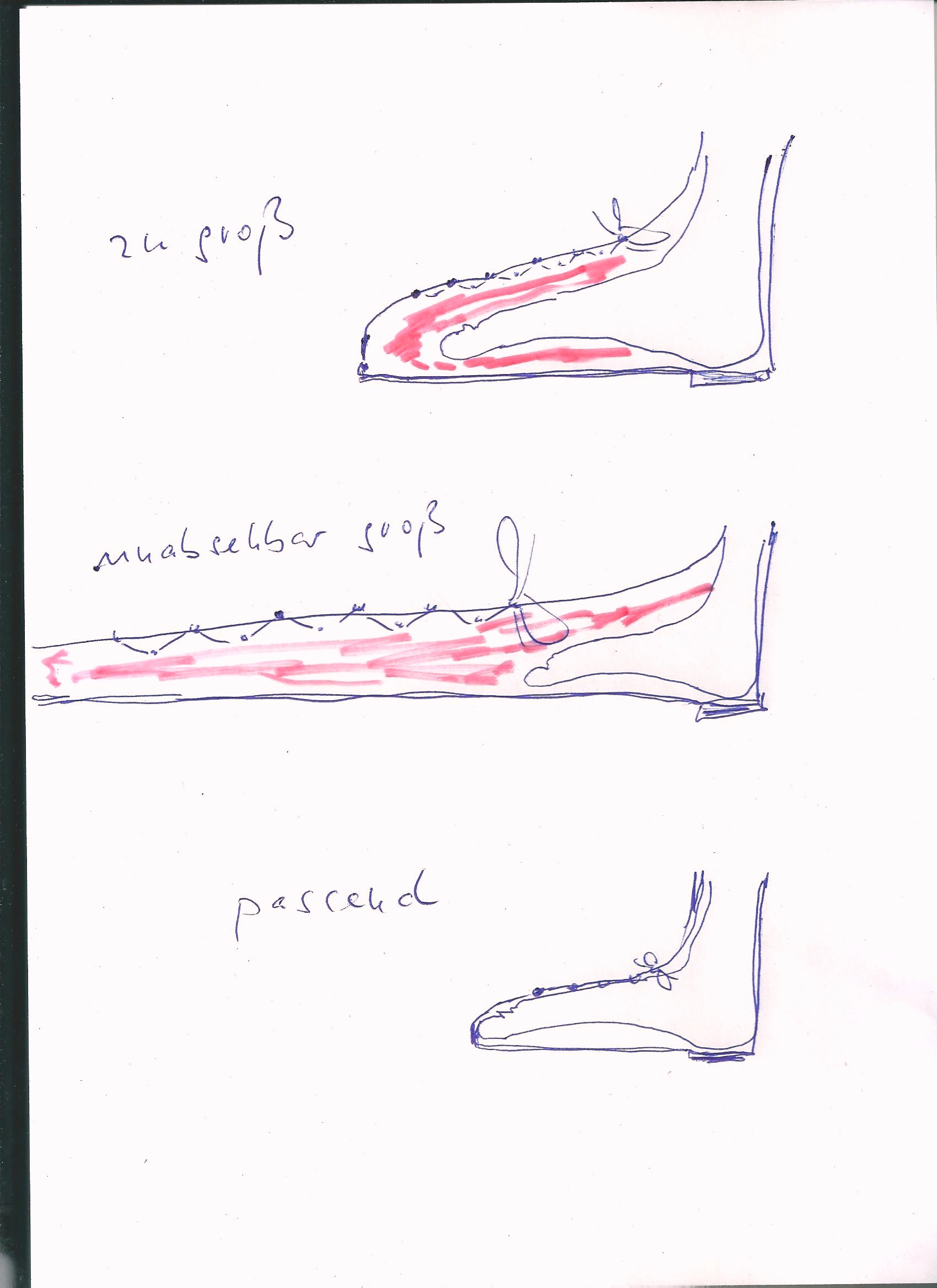 Fuß = menschlich = Grundbedürfnis
Schuh = Wohlstandsverpackung um dem Fuß
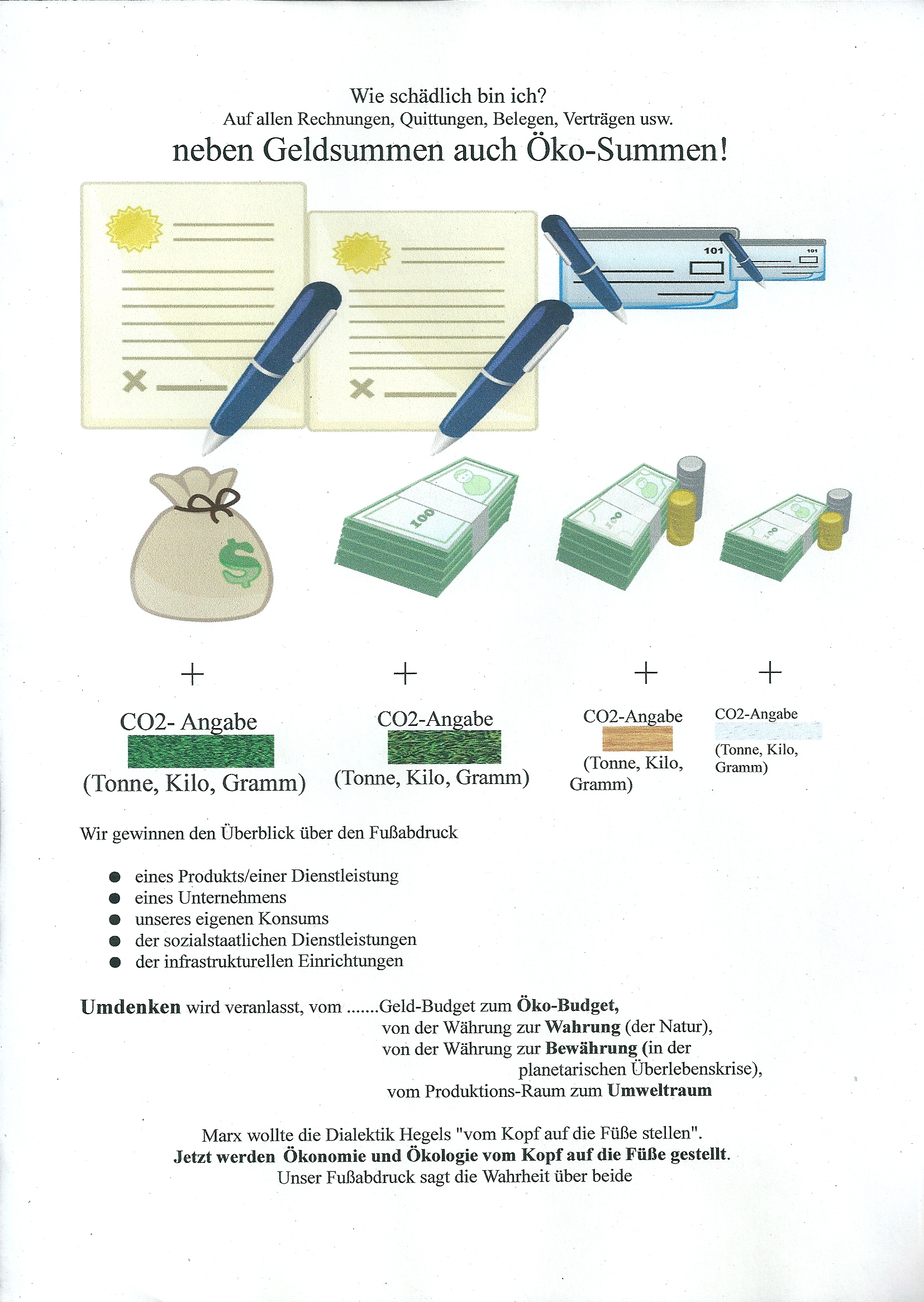 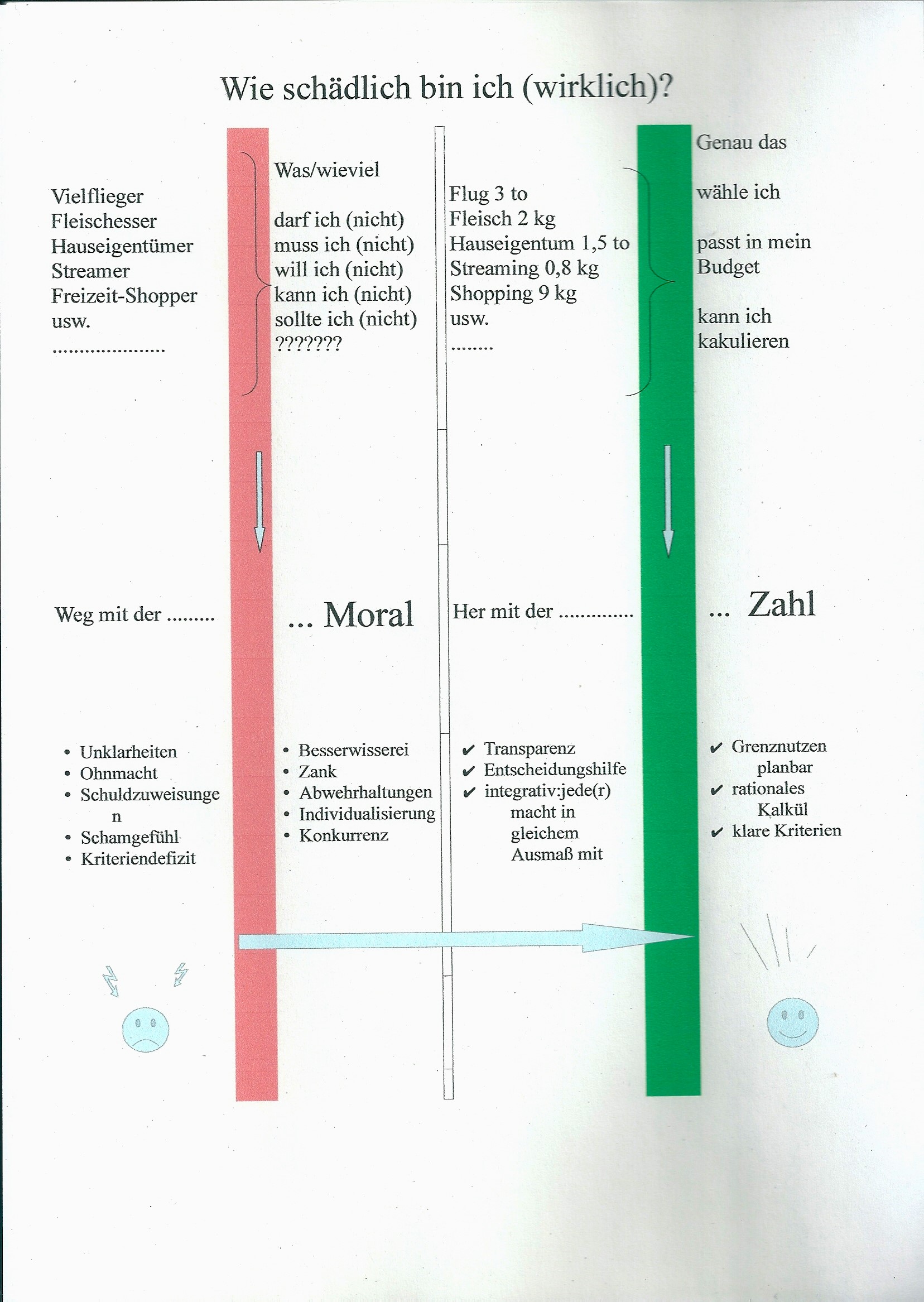 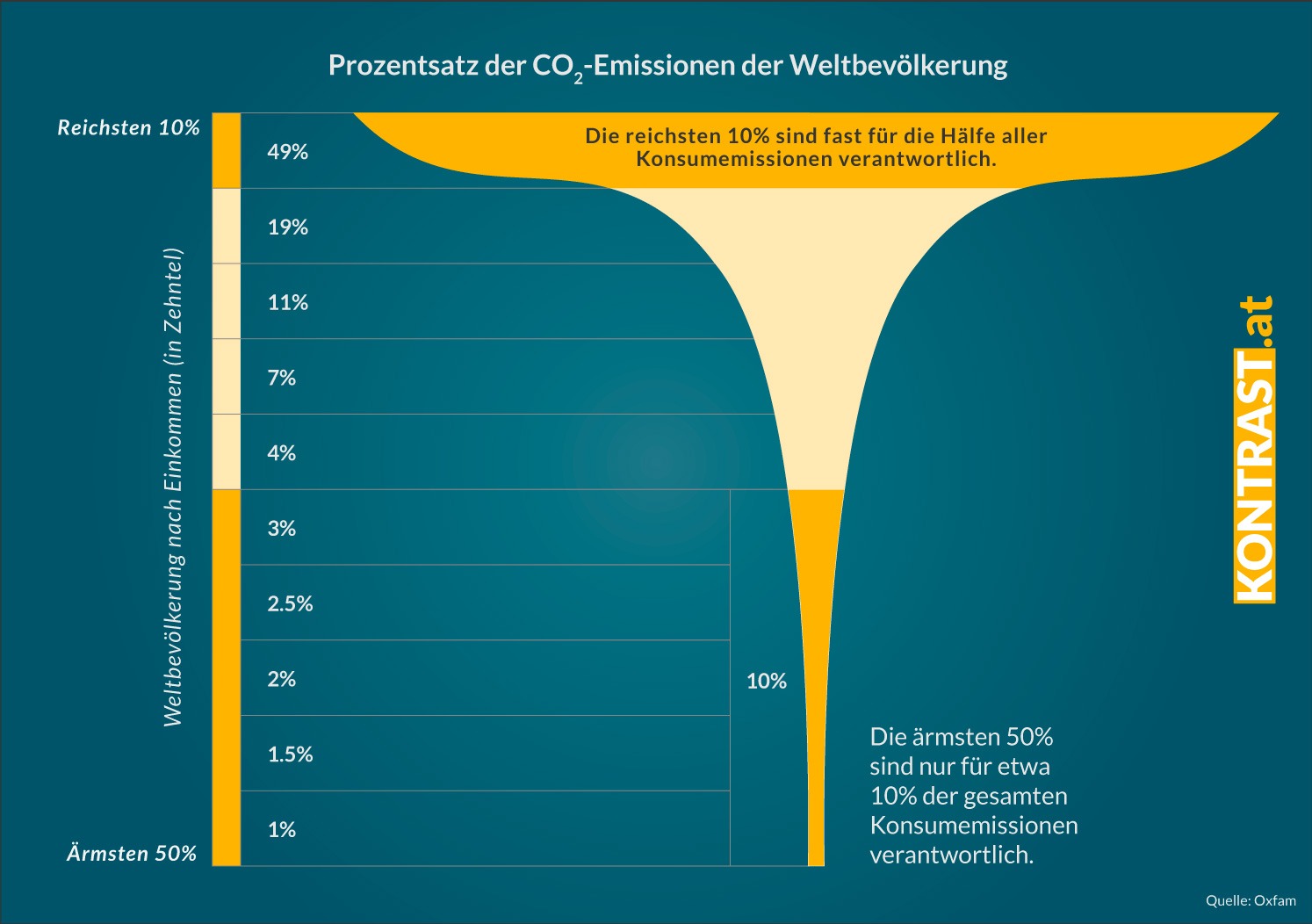 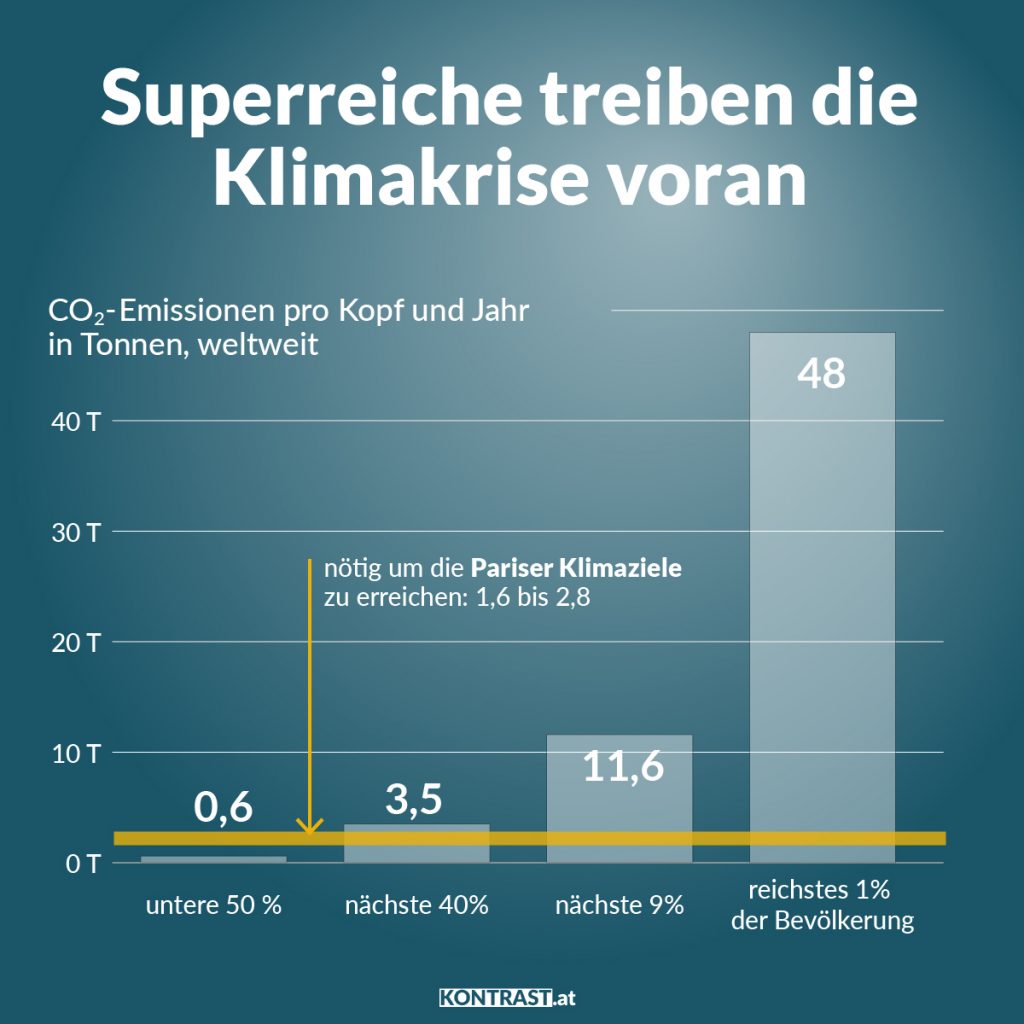 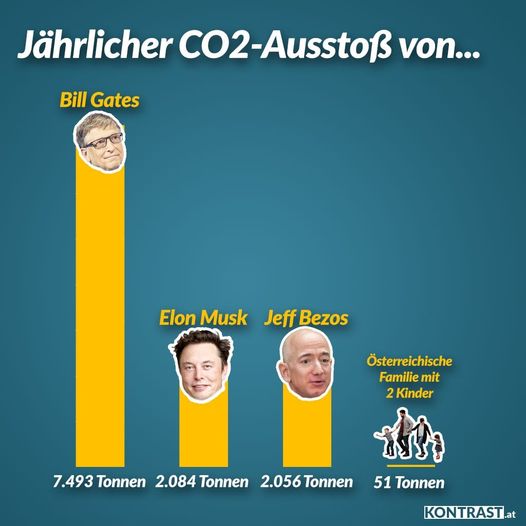 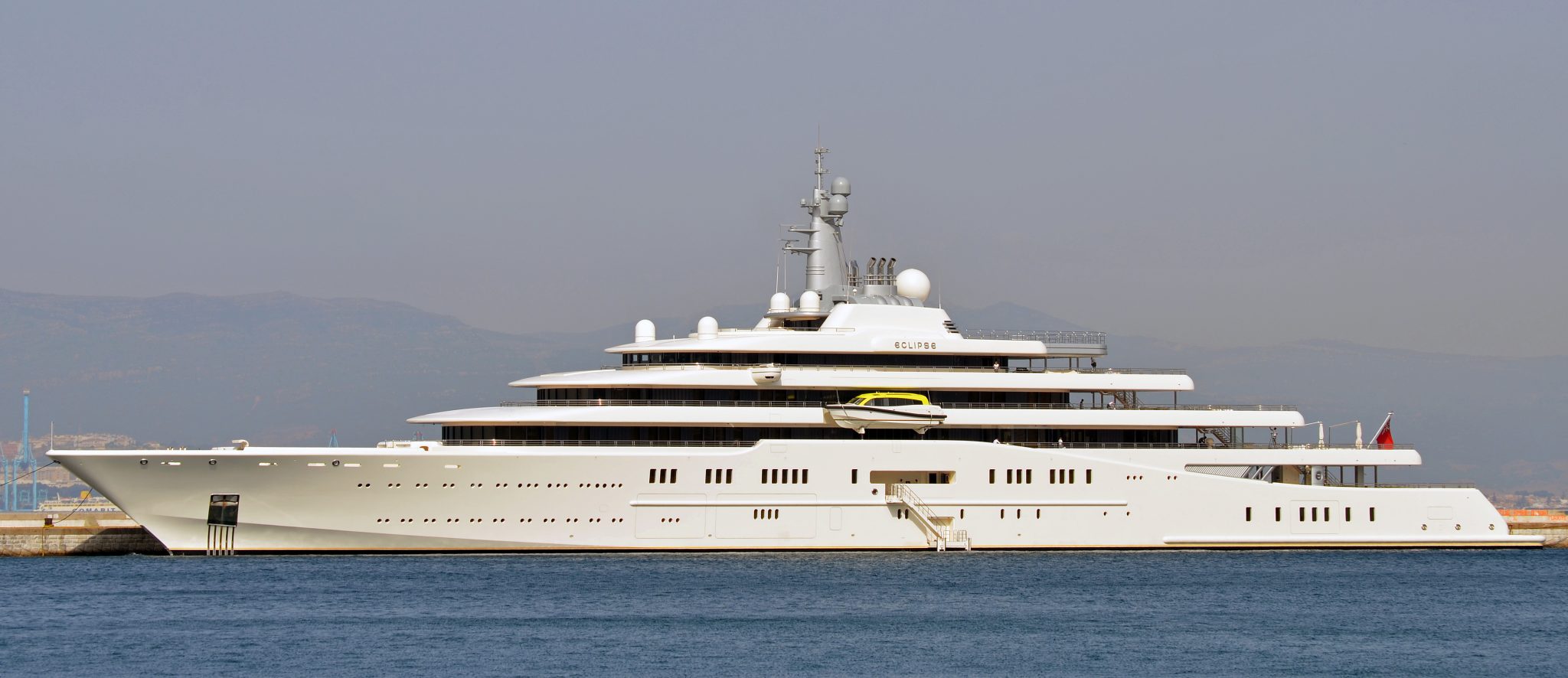 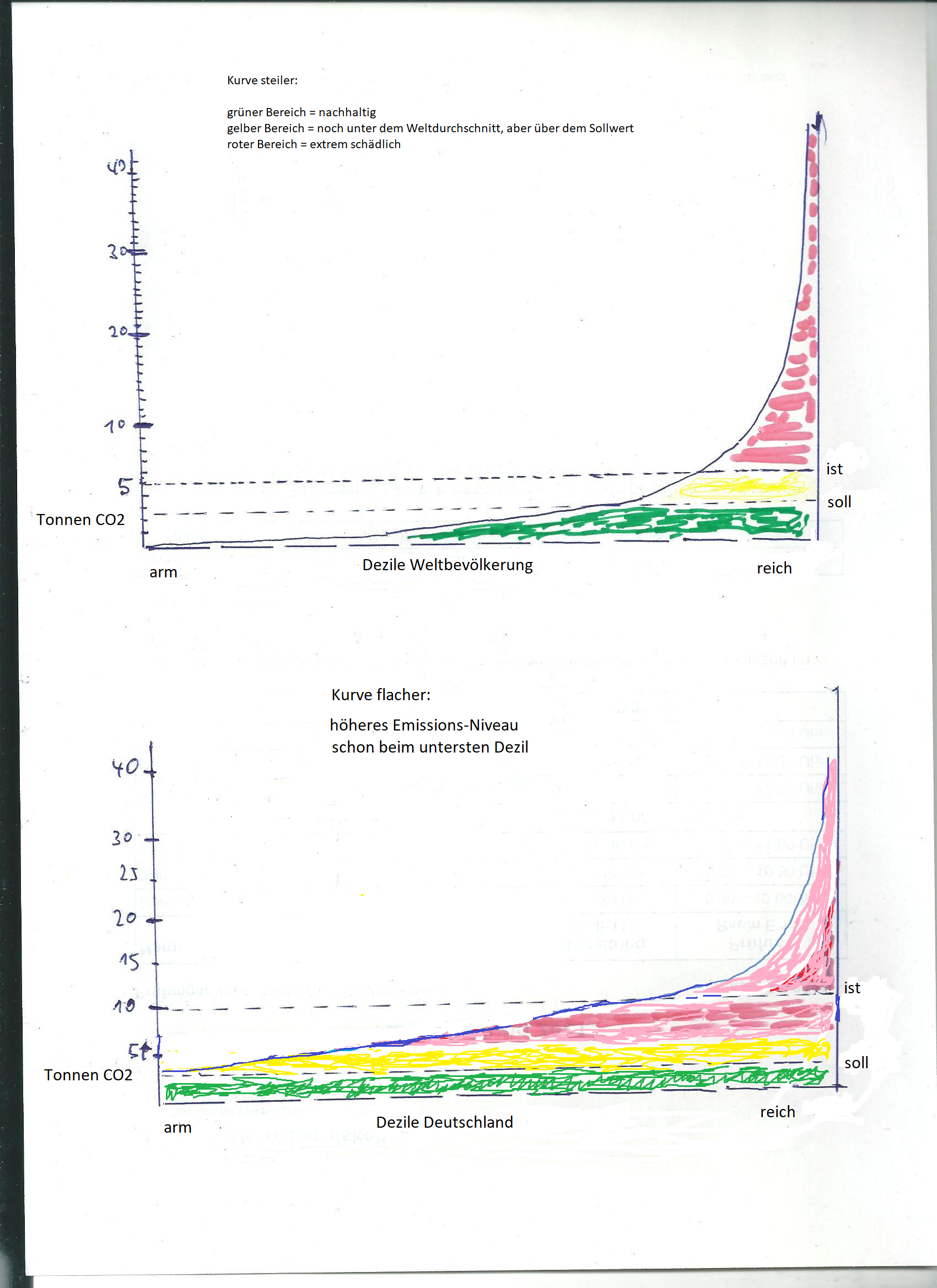 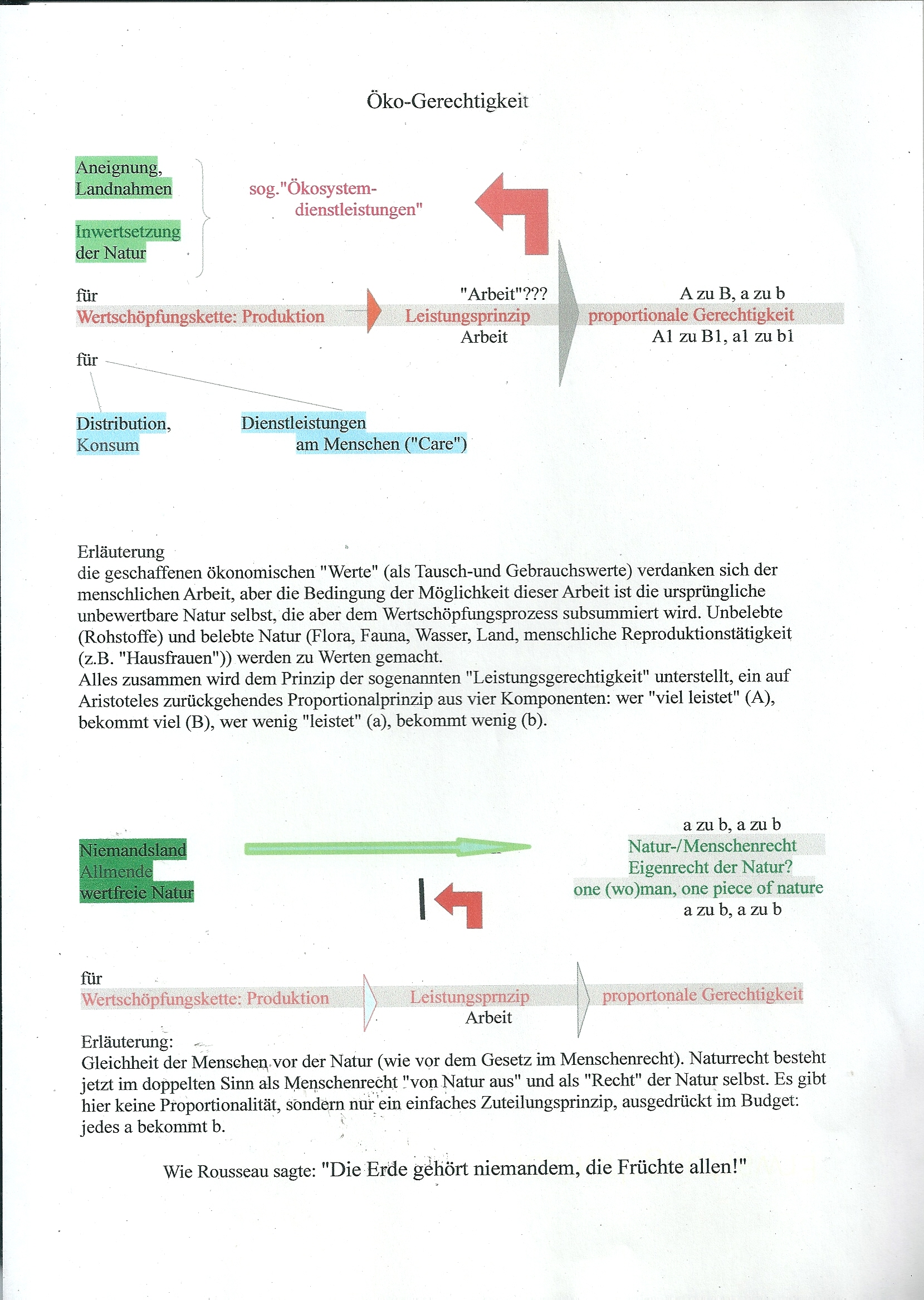 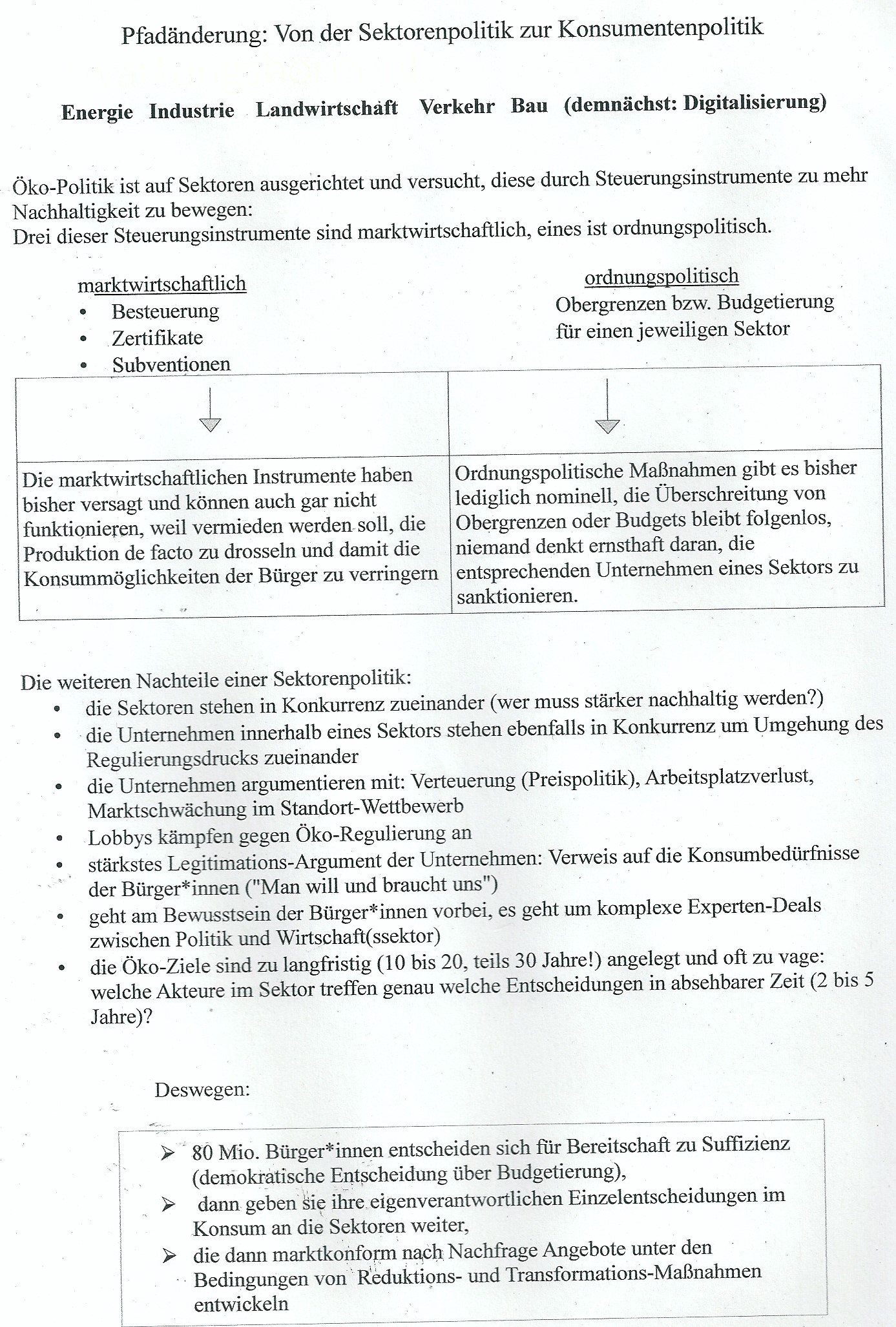 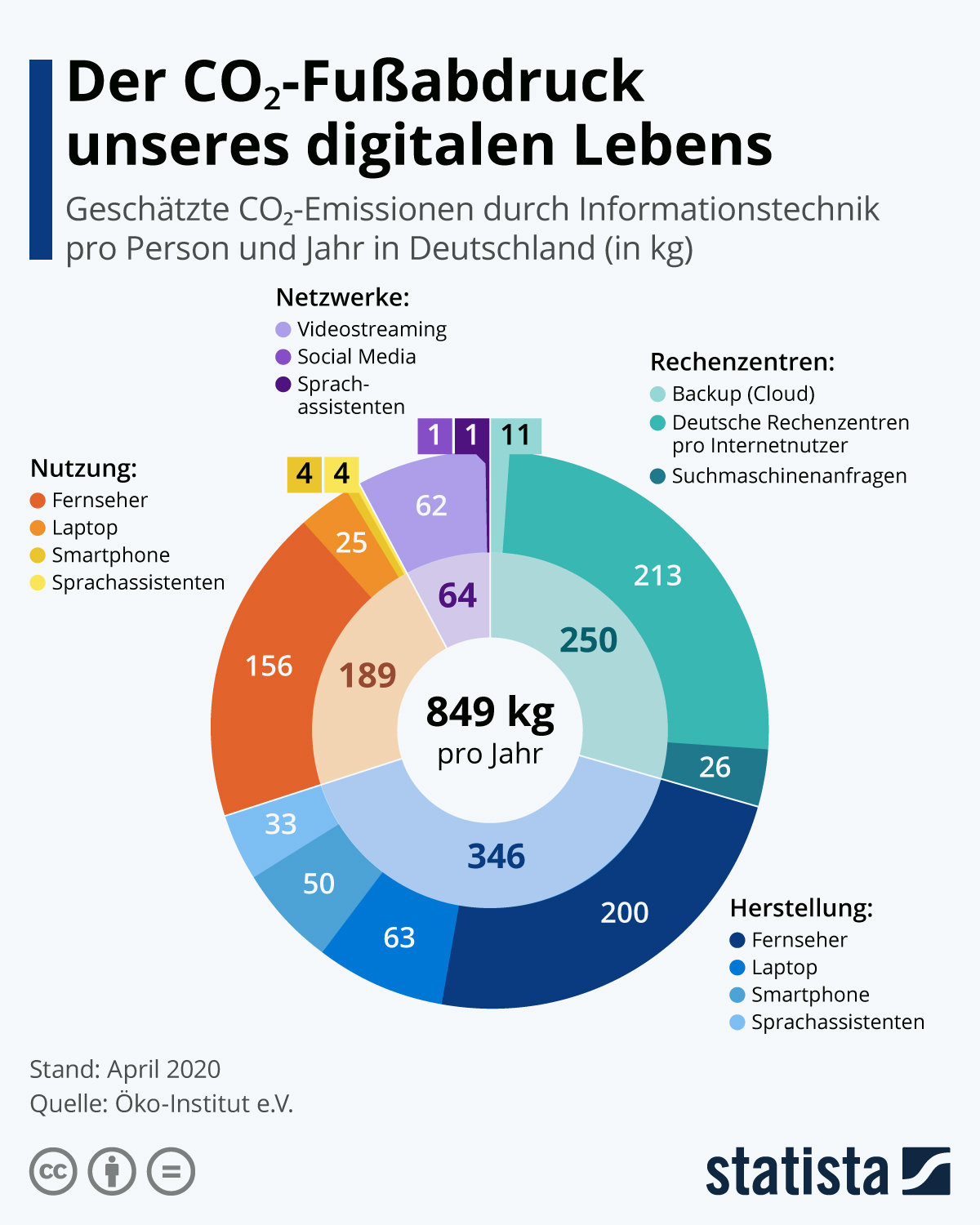